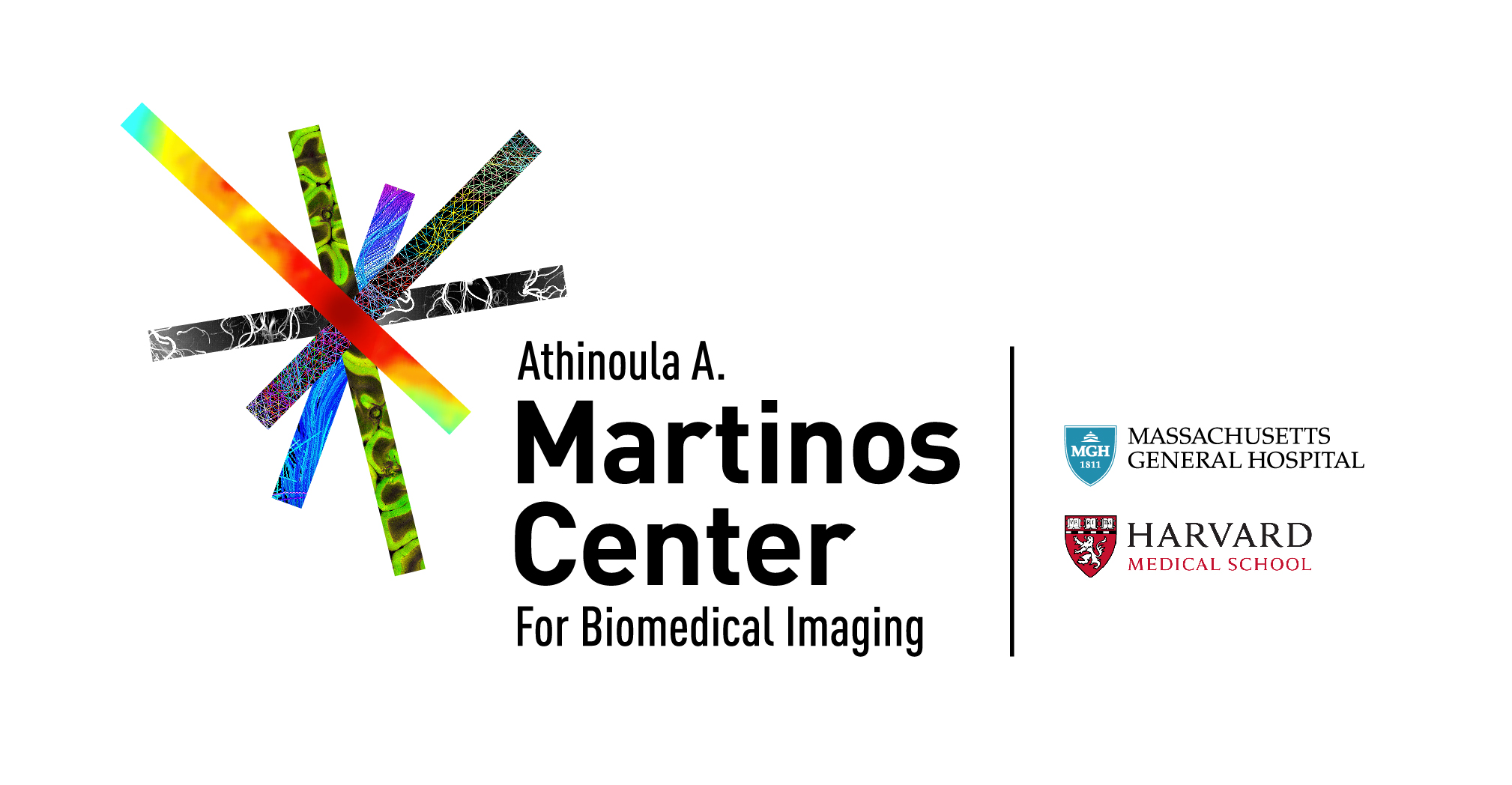 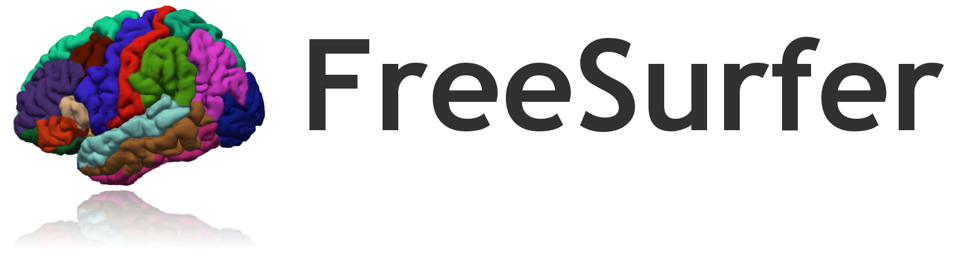 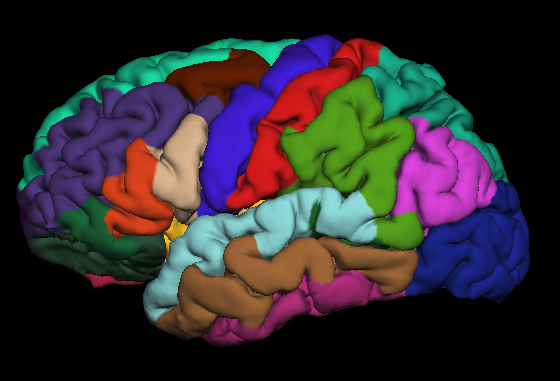 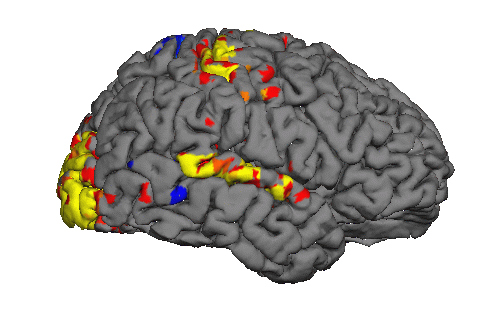 Multimodal Integration: Registration
‹#›
[Speaker Notes: Are we advocating : http://freesurfer.net/?]
Outline
Spatial Transformation
  Motion Correction
  Registration: Automatic and Manual
  MultiModal Integration
  DTI Integration
  fMRI Integration
  Viewing on Volume and Surface
  ROI analyses
  Surface-based group analysis
‹#›
Spatial Transformations
Anatomical (1x1x1.1mm, 256x256x128, Sag)
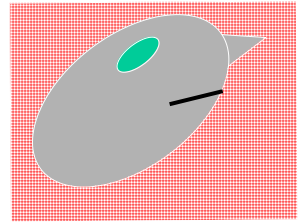 Scanner Acquisition
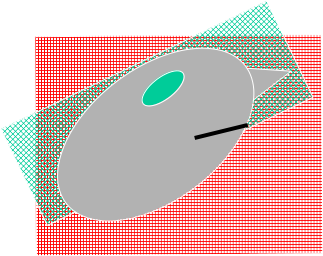 fMRI/DTI/PET (3x3x5mm, 64x64x30, Axial)
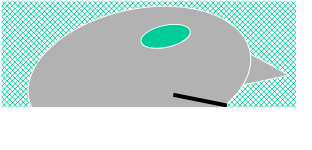 ‹#›
[Speaker Notes: Red structural , Green DTI lower resolution
Not in alignment (voxels do not correspond, different location, different voxel sizes)
Map DTI or FMRI into anatomical space to know which voxel belongs to e.g. hippocampus]
Spatial Transformations
Native Anatomical Space (1x1x1.1mm, 256x256x128, Sag)
Conformed Anatomical Space (1x1x1mm, 256x256x256, Cor)
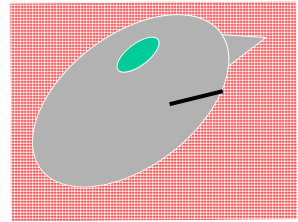 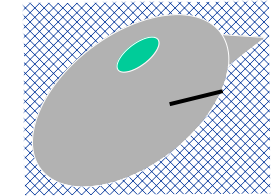 “Anatomical Space”
	orig.mgz
	surfaces
	parcellations
	segmentations
‹#›
Spatial Transformations
“Anatomical Space”
Native fMRI/DTI/PET Space (3x3x5mm, 64x64x30, Axial)
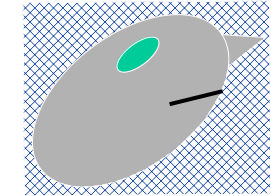 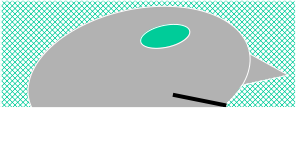 ???
Conformed Anatomical Space (1x1x1mm, 256x256x256, Cor)
‹#›
fMRI/DTI/PETHave Multiple Frames/Time Points
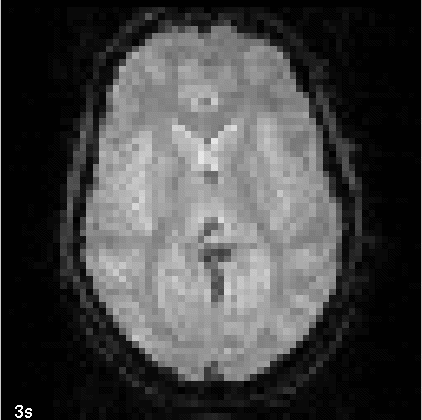 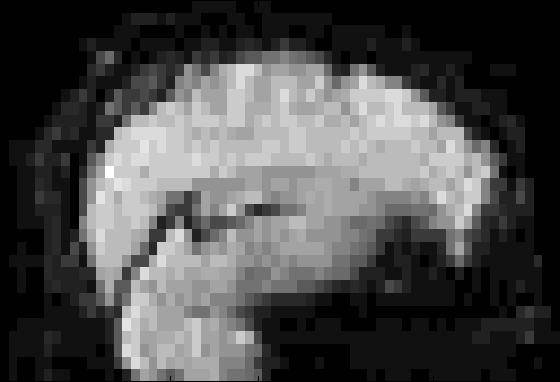 Movement!
‹#›
[Speaker Notes: During the acquisition subject is going to move around a bit.
First we need to motion correct the time series data]
Motion Correction
Template
Target/Reference
Input
Time Point
Difference
(Error)
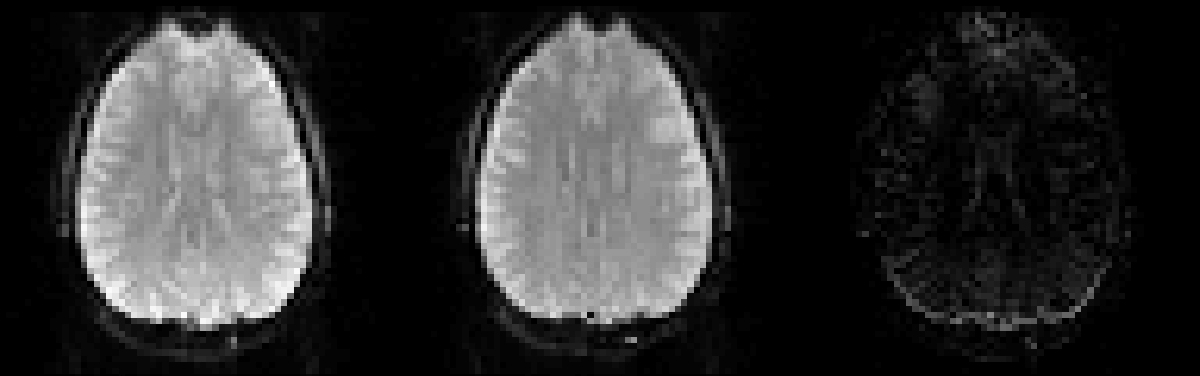 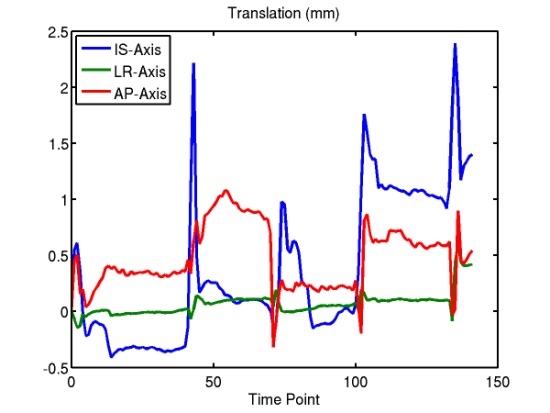 Adjust translation and rotation of input time point to reduce absolute difference.
‹#›
[Speaker Notes: For example we align all time points to a target time points (based on intensity). Different tools for that.

(*) More info about motion correction will be given by Isik the next day in FSFAST]
Motion Correction
Raw time series
Corrected time series
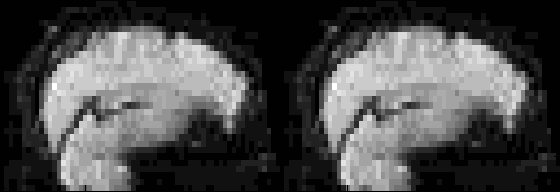 Motion correction reduces motion
All frames/time points should be in alignment
Not perfect
‹#›
[Speaker Notes: After that motion should be reduced. Not perfect.]
fMRI/DTI/PET “Reference”
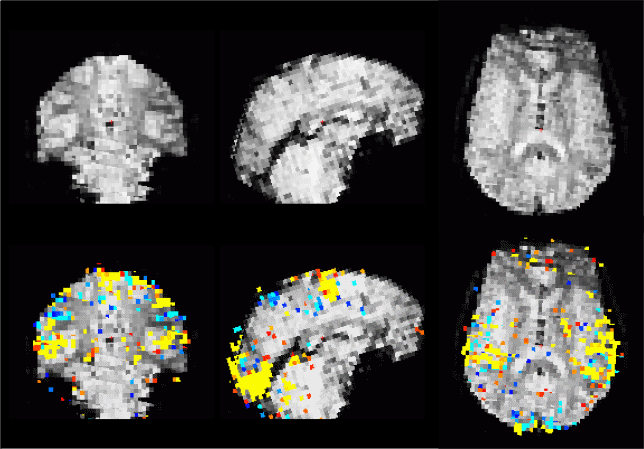 Functional
Template
Template
+
fMRI map
Usually template/reference/target used for motion correction
‹#›
[Speaker Notes: Motor paradigm significances (fMRI). After analysis this map is aligned with the template (target time point for motion correction, image from the subject! No global template).]
Registration
FreeSurfer Anatomical (orig)
Unaligned Template
Aligned Template
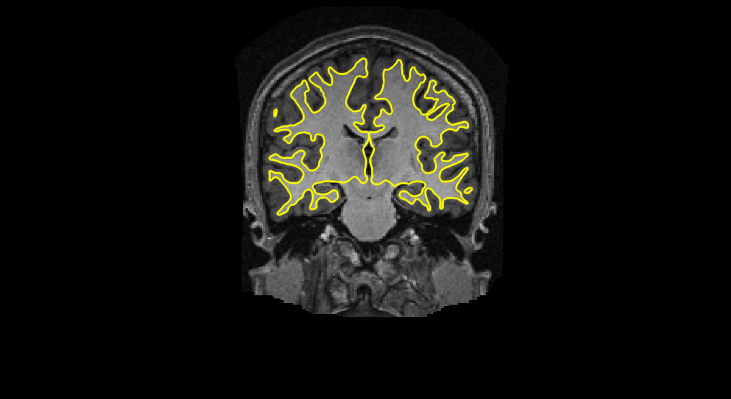 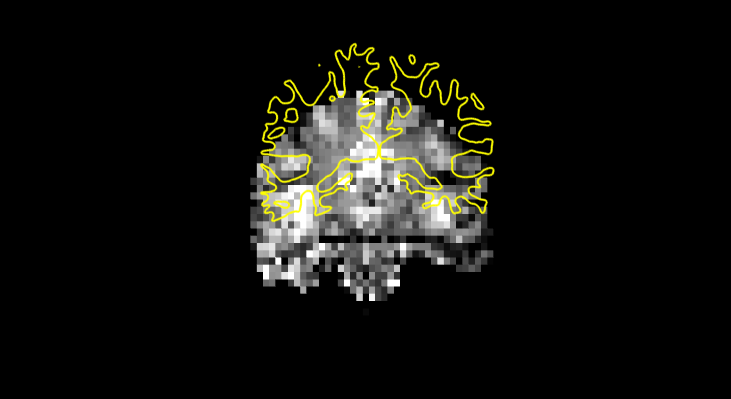 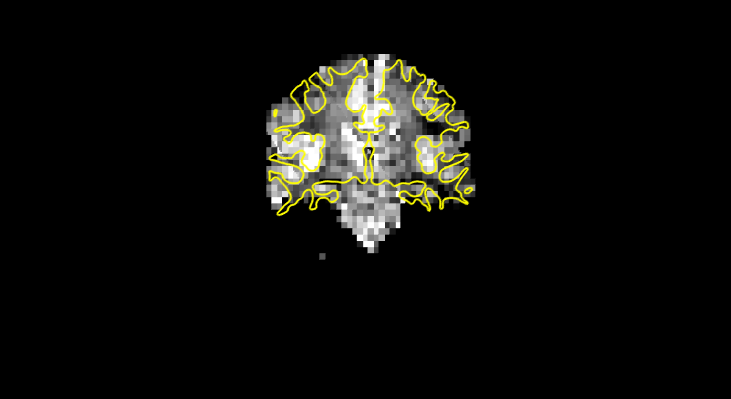 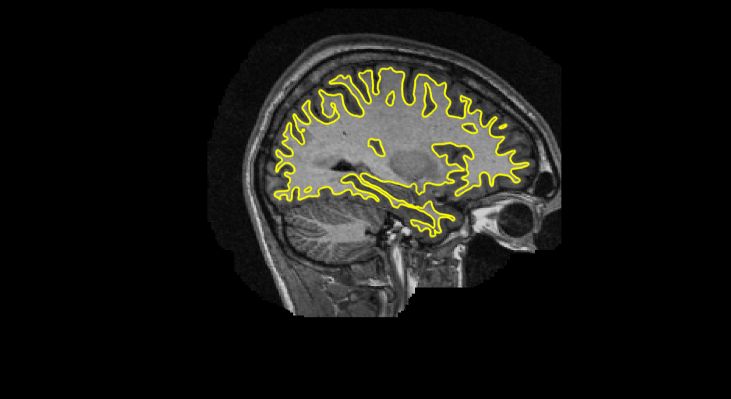 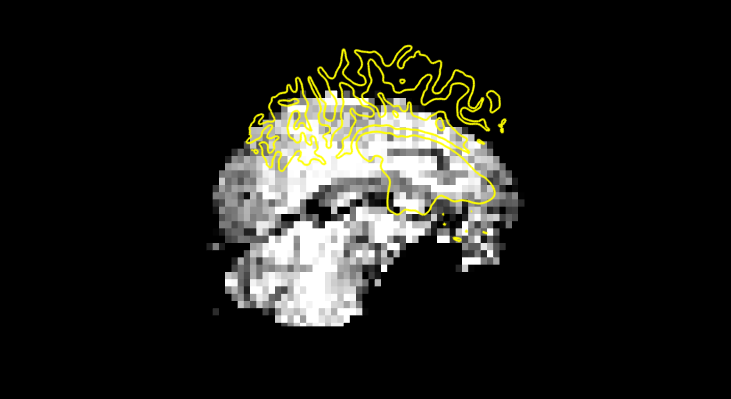 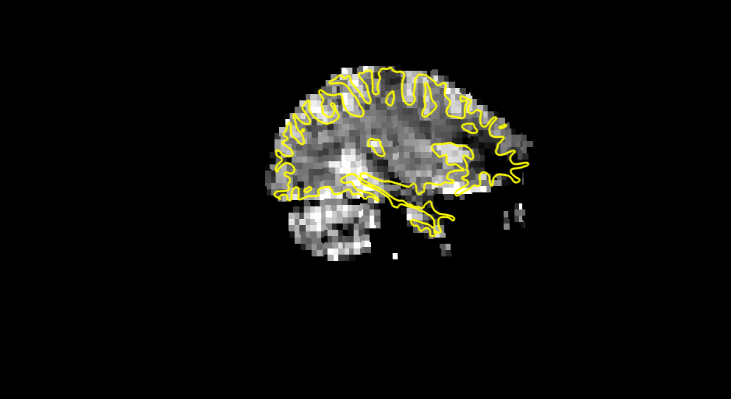 Note:   Registering the reference functional volume to the anatomical 
             volume is sufficient to register the reference to the surface.
‹#›
[Speaker Notes: Left anatomical image, Green line is WM surface. 
Green line does not align well with functional volume (middle). 
After alignment, green surface hugs the boundary of the functional image and WM (sometimes hard to see).]
FreeSurfer Registration
Anatomical and Reference Volume
FreeSurfer
Subject-Specific
Volumes
Surfaces
Thickness
ROIs
Reference Volume
fMRI 
DTI
ASL
PET
…
Registration
Reference/Template Volume:
In voxel-for-voxel registration with parameter map
Best gray-white contrast
‹#›
[Speaker Notes: Again, you have freesurfer subject-specific volumes, surfaces, thickness, ROIs… and you have a template volume for fMRI, DTI, PET or ASL… and you just need to apply registration to align them.]
Automatic Registration
→ Command name
→ FreeSurfer subject name
→ Multimodal template volume
→ Multimodal contrast
→ Output registration file
> bbregister \
    --s bert \
    --mov mmtemplate.nii \
    --bold \
    --lta register.lta
BB = Boundary-based
Registers reference/template to conformed anatomical of given subject (bert)
Registration is initialized with mri_coreg,  (or –init-fsl, --init-spm, --init-header)
6 DOF, runtime about 5 min
Accurate and Robust Brain Image Alignment using Boundary-based Registration. 
Greve, Fischl. NeuroImage 48(1):63-72, 2009.
‹#›
[Speaker Notes: Aligns surfaces with the gray white boundary .
First you need to do full FreeSurfer processing on anatomical to get surfaces!
--bold tells it that GM is brighter than WM]
Manual Registration
> freeview -v template.nii  $SUBJECTS_DIR/fbirn-anat-101.v4/mri/orig.mgz:visible=0 \
          -f  $SUBJECTS_DIR/fbirn-anat-101.v4/surf/lh.white:edgecolor=green \     
               $SUBJECTS_DIR/fbirn-anat-101.v4/surf/rh.white:edgecolor=green \
          -viewport coronal



Turn the orig volume on/off or change opacity of top volume to see current quality of alignment
Explore the Translate and Rotate tabs 
To restart the process, use “Restore to Original”
Use the “Save Reg” button to save the registration matrix
Use the “Save As” button to save the resampled volume in the new coordinate system (will also save a registration file automatically)
freeview --help
‹#›
[Speaker Notes: Notice how the surfaces do not line up with the anatomy in the functional volume. 
You can turn the orig volume on and off to see how much the registration is off. 
To do manual registration in freeview, select the volume you want to adjust (in this case, choose template) and then go to the 'Tools' menu and select 'Transform Volume'. Hit 'OK' to the warning that pops up. 
Select the 'Translate' tab and play around with the sliders until the surfaces follow the anatomy better. 
You could play with the Rotation, as well. When you are happy with your results, save the registration file and/or the resampled volume. If you would like to start over, you can choose 'Restore to Original'.]
Manual Registration
Visually inspect registration
Manually edit registration (6 DOF)
cf Manual Talairach registration
Yellow line is white surface
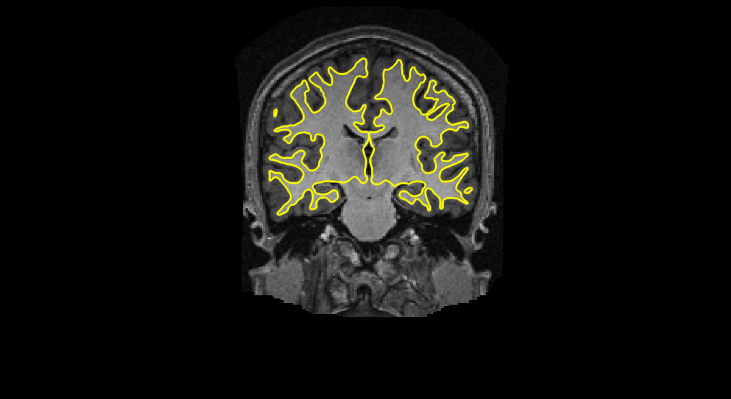 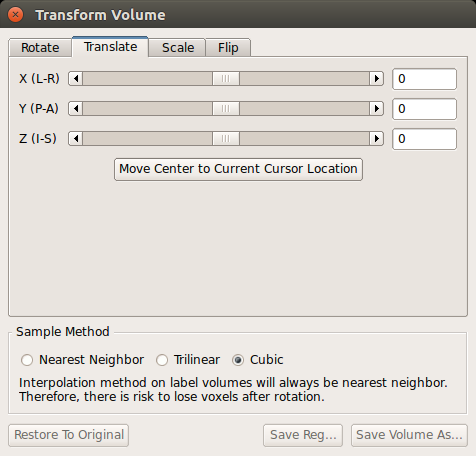 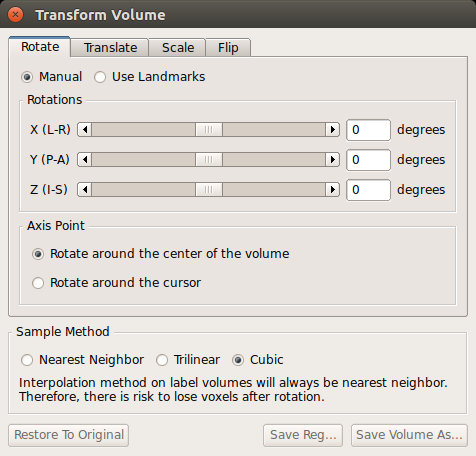 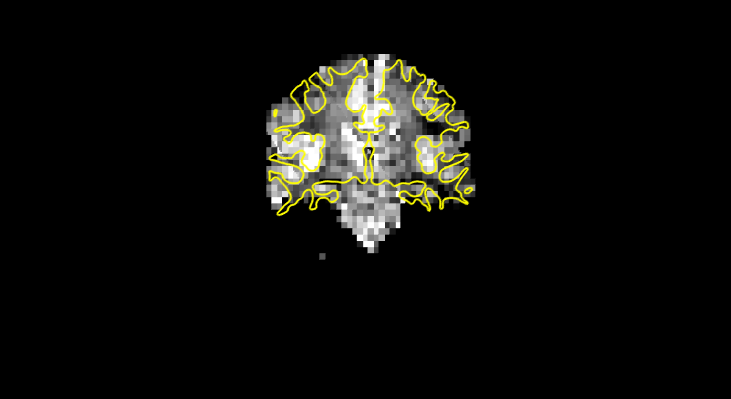 freeview --help
‹#›
Manual Registration
Rigid = 6 DOF = No stretching
Use CSF to get a sense of where the folds are
Avoid using B0 distortion regions
Avoid using ventricles
Warning about “edge” of the brain
Same Subject, Left-Right Flips
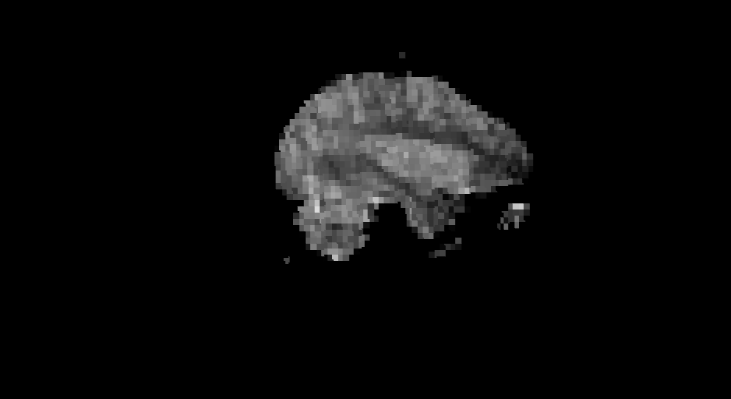 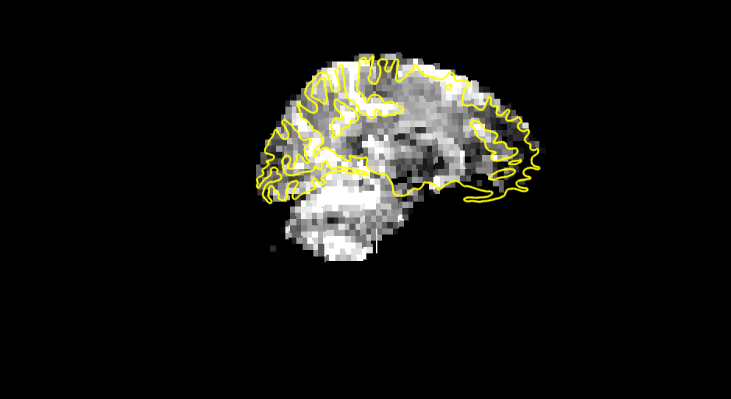 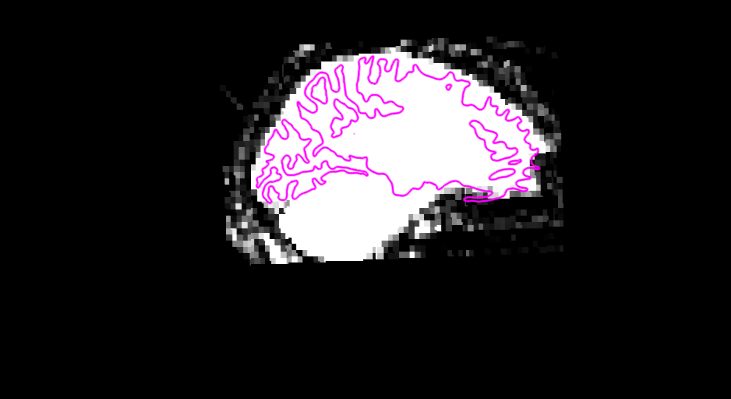 ‹#›
[Speaker Notes: Usually it is not a good idea to apply stretching, so we only do rigid. 
See bright and dark patches (CSF) to see where surface is. 
Don’t align ventricles, align surfaces.
At the edge we are loosing some signal (brighten the image to see), so it is often OK if the green surface goes slightly outside (which is counter intuitive as the WM is expected to be inside). 
If you have a different subject or left-right flip, you cannot get the surfaces to align to the folds.]
Freesurfer Registration output
>  cat register.dat.mincost
It gives 4 values: 
Registration quality measure: measure of the contrast between cortical GM and WM, with a non-linear function applied so that closer to 0 is better. 
0 : perfectly registered
1 : not registered
< 0.5 is typically a good registration: to be sure, check visually!
mean of WM just below the surface
mean of GM just above the surface
percent contrast
Accurate and Robust Brain Image Alignment using Boundary-based Registration. 
Greve, Fischl. NeuroImage 48(1):63-72, 2009.
‹#›
[Speaker Notes: There is an output of the registration that gives you a measure of the quality of the registration.
It is in the file register.dat.mincost, and it is a value between 0 and 1, being close to 0 a good registration and close to 1 a bad registration. Typically values below 0.5 indicate a good registration, although to be sure you would have to check visually.]
Freesurfer Registration output
Simple text file 
Default format: .lta (still supporting .dat) 
4x4 Matrix to encode the transformation
As many as 12 DOF (usually 6 = rigid)
Also source / target file information 
Coordinate system not easy to explain
‹#›
[Speaker Notes: Usually 6 for 3 rotations and 3 translations (rigid)]
LTA Transform File
type  	= 0 # LINEAR_VOX_TO_VOX
nxforms   = 1
mean  	= 0.0000 0.0000 0.0000
sigma 	= 10000.0000
1 4 4
3.431372642517090e+00 -2.051215618848801e-01 -4.745870828628540e-03 2.753458404541016e+01
4.565358161926270e-03 1.446578502655029e-01 -3.996454238891602e+00 1.582961425781250e+02
-2.051111757755280e-01 -3.428324222564697e+00 -1.683440804481506e-01 2.647823486328125e+02
0.000000000000000e+00 0.000000000000000e+00 0.000000000000000e+00 1.000000000000000e+00
src volume info
valid = 1  # volume info valid
filename = /home/nmrclass/tutorial_data/buckner_data/tutorial_subjs/multimodal/fmri/fbirn-101/template.nii
volume = 64 64 35
voxelsize = 3.437500000000000e+00 3.437499761581421e+00 4.000000000000000e+00
xras   = -9.972996711730957e-01 -7.120382040739059e-02 1.798351481556892e-02
yras   = 6.254287064075470e-02 -9.518167972564697e-01 -3.002218902111053e-01
zras   = 3.849399834871292e-02 -2.982859909534454e-01 9.537000060081482e-01
cras   = 1.612358093261719e+00 1.616348266601562e+00 4.727973937988281e+00
dst volume info
valid = 1  # volume info valid
filename = /home/nmrclass/tutorial_data/buckner_data/tutorial_subjs/fbirn-anat-101.v6/mri/orig.mgz
volume = 256 256 256
voxelsize = 1.000000000000000e+00 1.000000000000000e+00 1.000000000000000e+00
xras   = -1.000000000000000e+00 0.000000000000000e+00 0.000000000000000e+00
yras   = 0.000000000000000e+00 0.000000000000000e+00 -1.000000000000000e+00
zras   = 0.000000000000000e+00 1.000000000000000e+00 0.000000000000000e+00
cras   = 0.000000000000000e+00 0.000000000000000e+00 0.000000000000000e+00
subject fbirn-anat-101.v6
fscale 0.100000
‹#›
[Speaker Notes: http://surfer.nmr.mgh.harvard.edu/fswiki/FsTutorial/LtaFormat]
LTA Transform File
type  	= 0 # LINEAR_VOX_TO_VOX
nxforms   = 1
mean  	= 0.0000 0.0000 0.0000
sigma 	= 10000.0000
1 4 4
3.431372642517090e+00 -2.051215618848801e-01 -4.745870828628540e-03 2.753458404541016e+01
4.565358161926270e-03 1.446578502655029e-01 -3.996454238891602e+00 1.582961425781250e+02
-2.051111757755280e-01 -3.428324222564697e+00 -1.683440804481506e-01 2.647823486328125e+02
0.000000000000000e+00 0.000000000000000e+00 0.000000000000000e+00 1.000000000000000e+00
src volume info
valid = 1  # volume info valid
filename = /home/nmrclass/tutorial_data/buckner_data/tutorial_subjs/multimodal/fmri/fbirn-101/template.nii
volume = 64 64 35
voxelsize = 3.437500000000000e+00 3.437499761581421e+00 4.000000000000000e+00
xras   = -9.972996711730957e-01 -7.120382040739059e-02 1.798351481556892e-02
yras   = 6.254287064075470e-02 -9.518167972564697e-01 -3.002218902111053e-01
zras   = 3.849399834871292e-02 -2.982859909534454e-01 9.537000060081482e-01
cras   = 1.612358093261719e+00 1.616348266601562e+00 4.727973937988281e+00
dst volume info
valid = 1  # volume info valid
filename = /home/nmrclass/tutorial_data/buckner_data/tutorial_subjs/fbirn-anat-101.v6/mri/orig.mgz
volume = 256 256 256
voxelsize = 1.000000000000000e+00 1.000000000000000e+00 1.000000000000000e+00
xras   = -1.000000000000000e+00 0.000000000000000e+00 0.000000000000000e+00
yras   = 0.000000000000000e+00 0.000000000000000e+00 -1.000000000000000e+00
zras   = 0.000000000000000e+00 1.000000000000000e+00 0.000000000000000e+00
cras   = 0.000000000000000e+00 0.000000000000000e+00 0.000000000000000e+00
subject fbirn-anat-101.v6
fscale 0.100000
Transformation matrix
Subject name
‹#›
[Speaker Notes: http://surfer.nmr.mgh.harvard.edu/fswiki/FsTutorial/LtaFormat]
Command-line Tools
Automatic Registration:
bbregister --help 
mri_coreg --help


Manual Registration:
freeview --help

Transformations: 
mri_vol2surf --help
mri_vol2vol --help
mri_label2vol --help
mri_surf2vol --help
‹#›
[Speaker Notes: mri_coreg:  more-or-less replicates spm_coreg as called by the FreeSurfer program spmregister

We also have tools to integrate FreeSurfer with FSL (knows about FS directory will find template there etc). 
Transforms: 
- map volume to surface, 
- map volume to anatomical volume, 
- map label to fMRI volume, 
- map FS surface to fMRI space.
So we can go from multi-modal space to anatomical or vice versa.]
Outline
Spatial Transformation
  Motion Correction
  Registration: Automatic and Manual
  MultiModal Integration
  DTI Integration
  fMRI Integration
  Viewing on Volume and Surface
  ROI analyses
  Surface-based group analysis
‹#›